Wrapping Up RATOM: A Summary and Lessons Learned from the Review, Appraisal, and Triage of Mail Project
Use the chat box at the right of the screen to tell us who you are, where you’re from, and who is participating with you today. 
(To open the chat window, click on the CHAT icon in the upper right corner.)
Connect to the audio portion of the webinar through your phone line or through VoIP.
WELCOME!
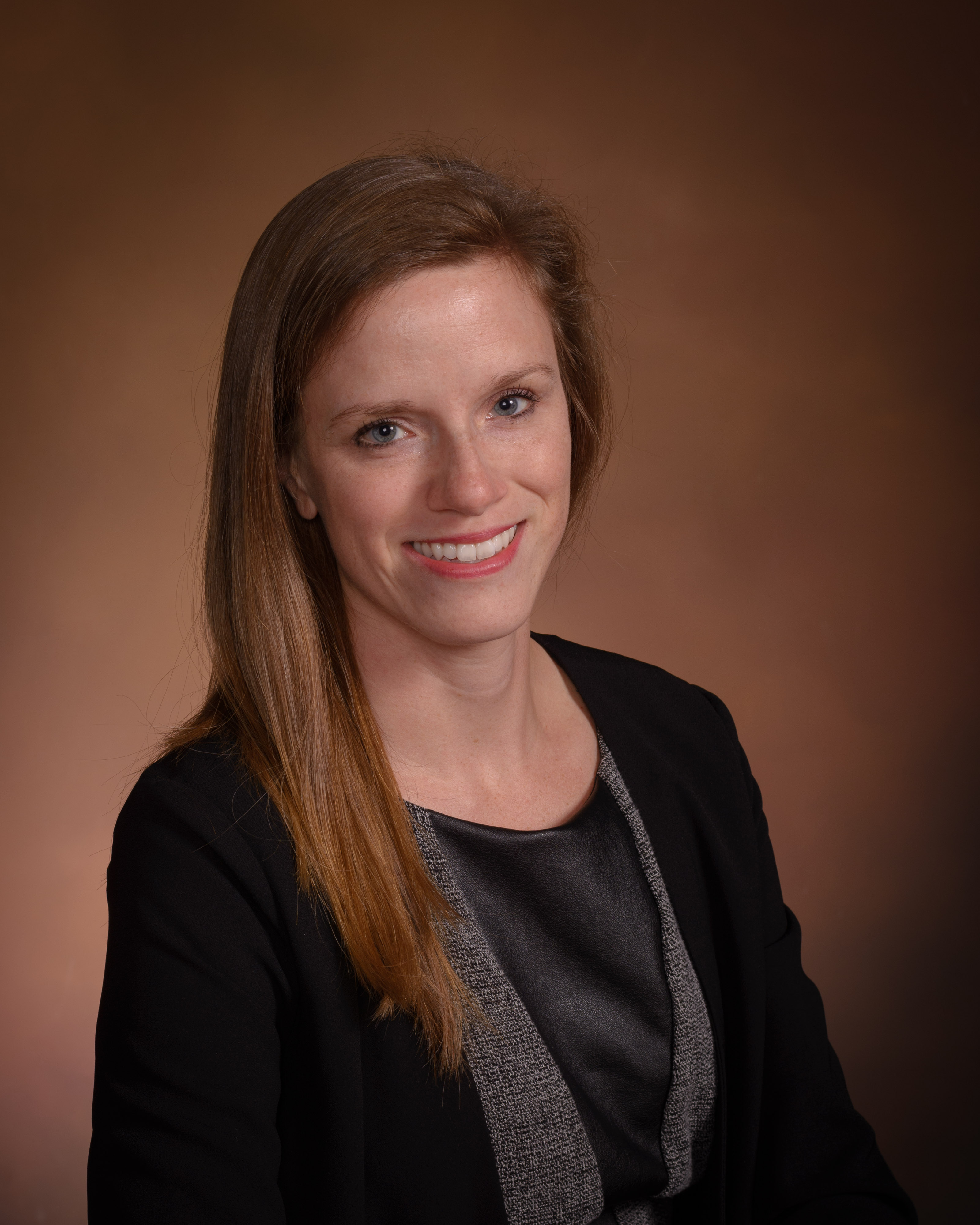 Spring 2021 SERI webinars
May: Building a National Finding Aid Network Update (NANFAN) 
June: Building your Resume for the Digital Era 
Resource Center
https://www.statearchivists.org/resource-center/resource-library/
Jamie Patrick-Burns
State Archives of North Carolina
SERI ONLINE RECORDINGS
FAQ’s on Bit Rot
https://www.youtube.com/watch?v=a50B801U0RA
Other recordings on YouTube channel
TODAY’S PRESENTERS
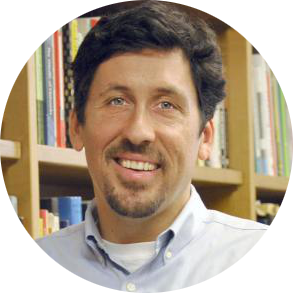 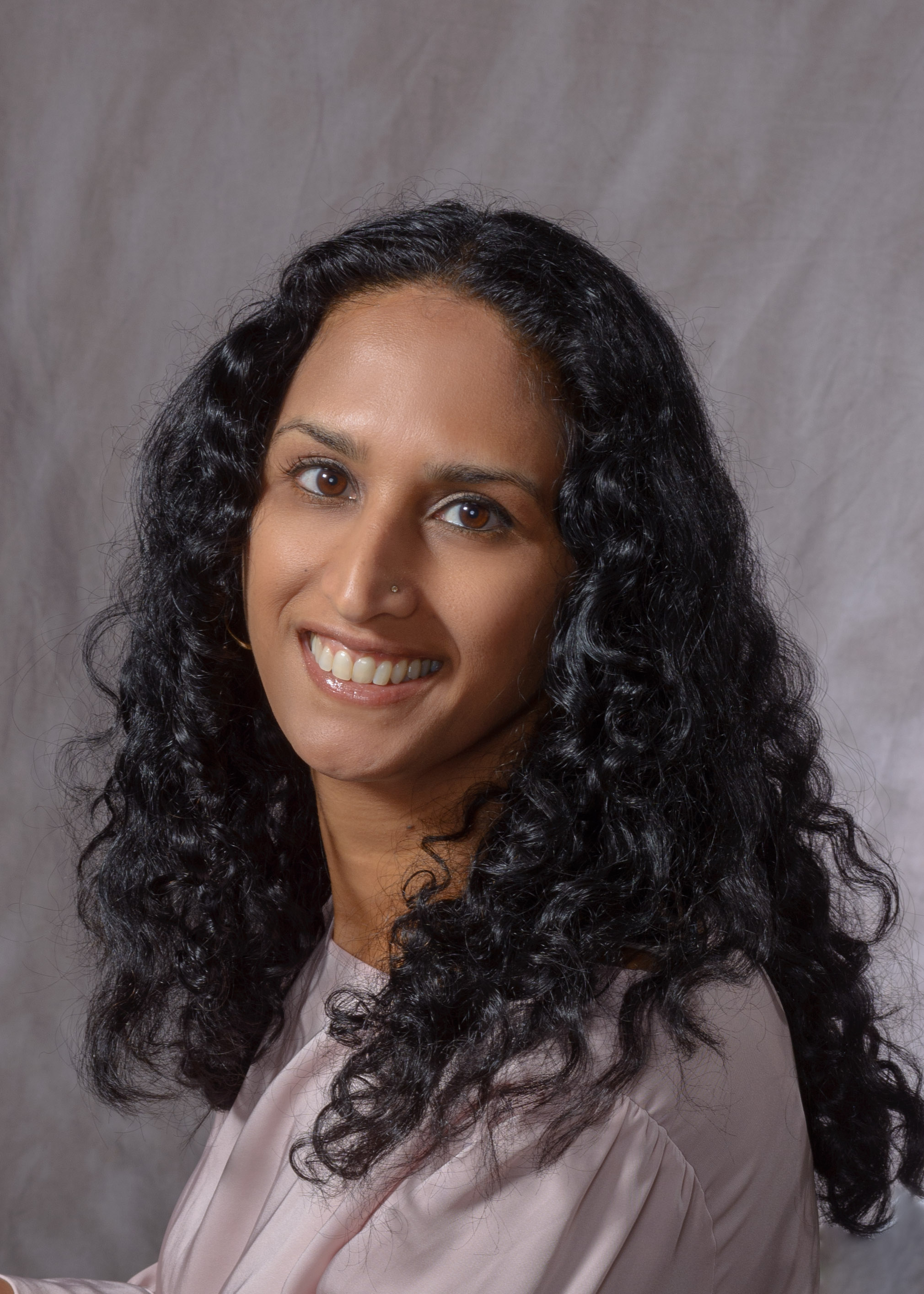 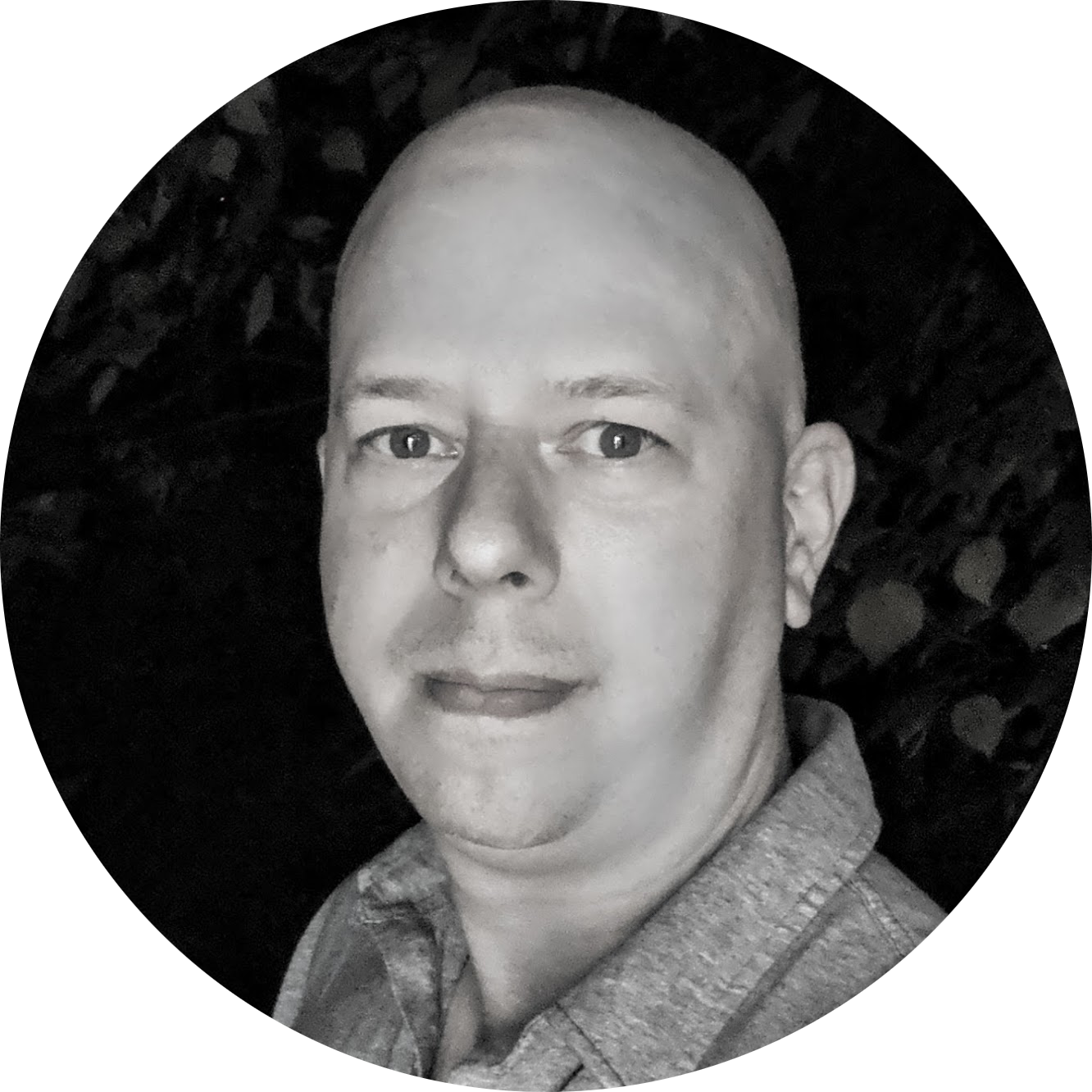 Kam Woods
University of North Carolinaat Chapel HillSchool of Informationand Library Science
Christopher (Cal) Lee
University of North Carolinaat Chapel HillSchool of Informationand Library Science
Sangeeta Desai
State Archives ofNorth Carolina
Motivation
Selection and Appraisal
Despite progress on various technologies to support data management and digital preservation, relatively little progress on software support for the core activities of selection and appraisal

Selection/appraisal decisions are based on various patterns

When patterns can be identified algorithmically, software can assist the process 

LAMs frequently want to take actions that reflect contextual relationships

Timeline representations and visualizations can also provide useful, high-level views of materials
Email
About 50 years of email creation

Hundreds of billions of messages generated every day

Most has little long-term retention value, but some absolutely does

Despite presence of numerous other modalities, email still deeply embedded in activities, serving as massive source of evidence and information

Often found in collections and acquisitions with other types of materials
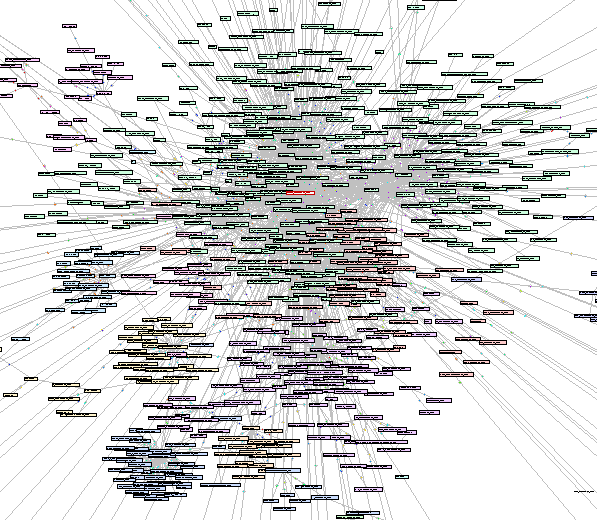 http://hci.stanford.edu/~jheer/projects/enron/v1/
Review, Appraisal, and Triage of Mail (RATOM)
Review, Appraisal, and Triage of Mail
Funded by Andrew W. Mellon Foundation (2019-2020). Currently extended through 2021.

Developing and aggregating software (including NLP and machine learning) for selection and appraisal of email held in collecting institutions

Support for iterative processing - information discovered at various points in the processing workflow can support further selection, redaction or description actions

Mapping of timestamp, entity, sensitive features and other elements across the tools
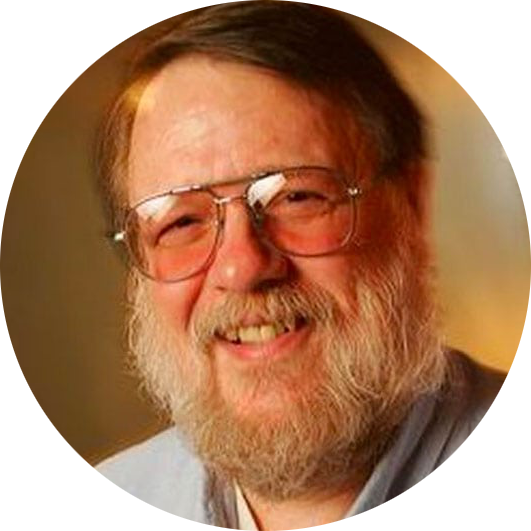 Ray Tomlinson
Implemented first email program on ARPANET. Credited with invention of first email system.
Team
UNC
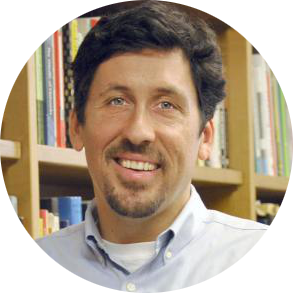 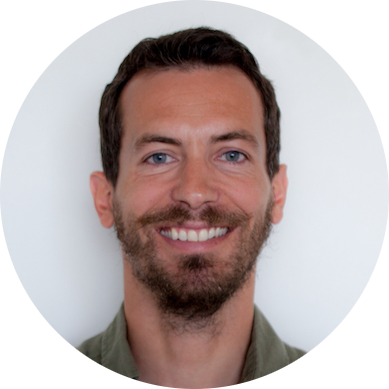 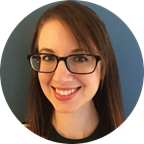 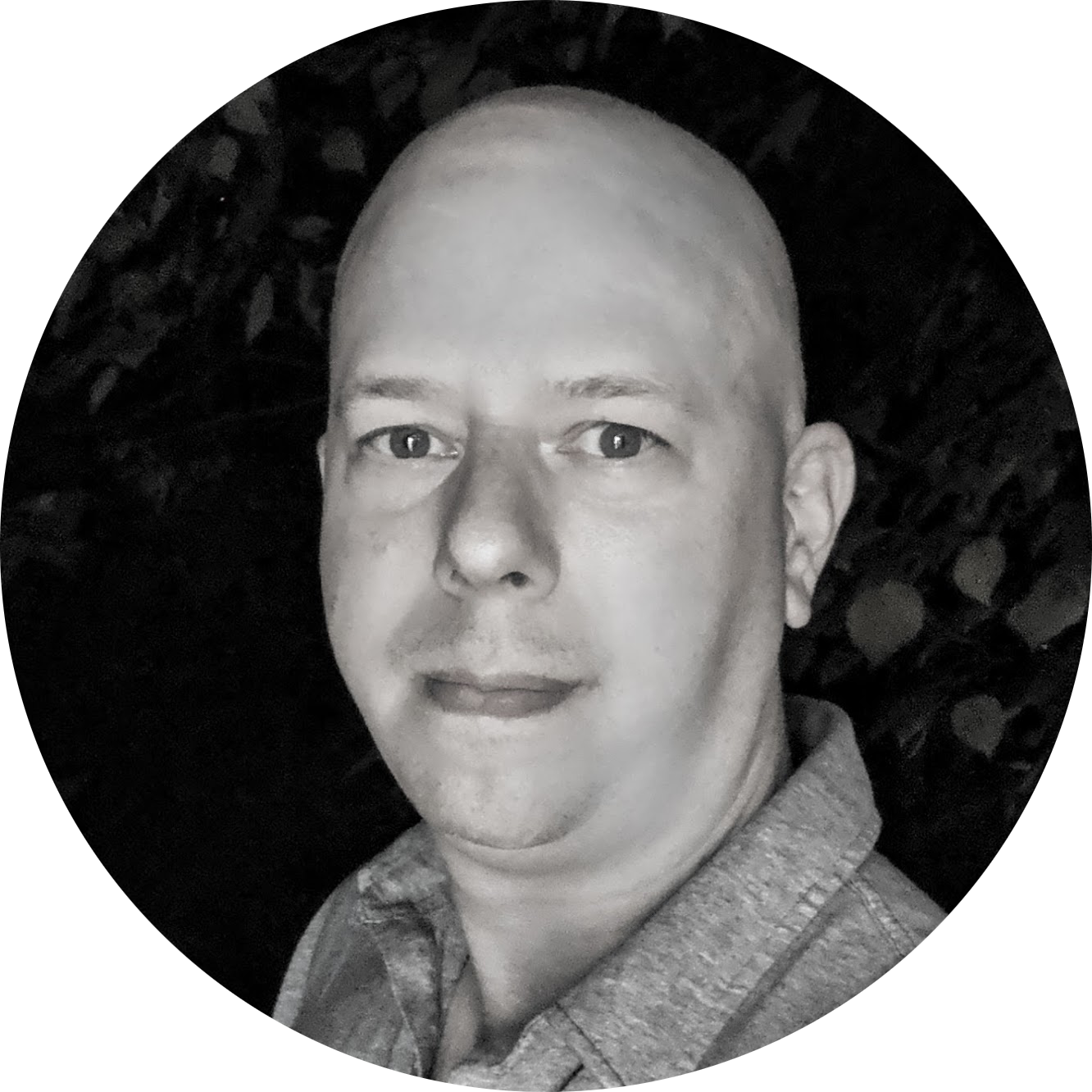 Antoine De Torcy
Software Engineer
Cal Lee
PI
Eliscia Kinder
Project Manager
Kam Woods
Technical Lead (UNC)
SANC
Contract
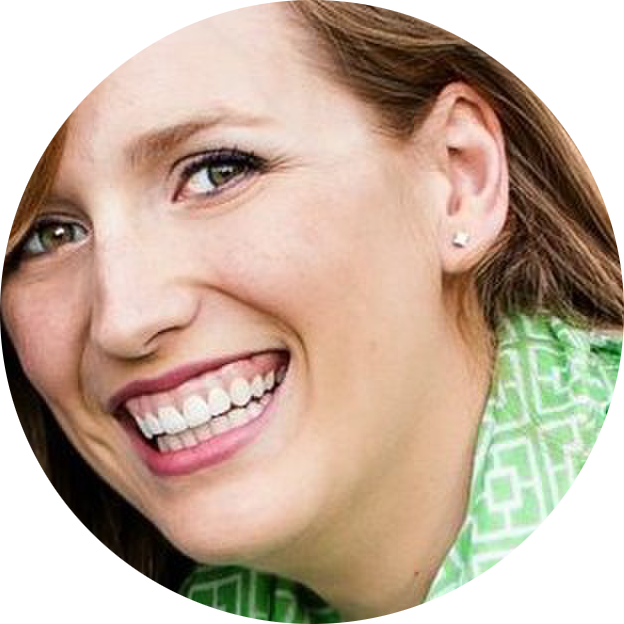 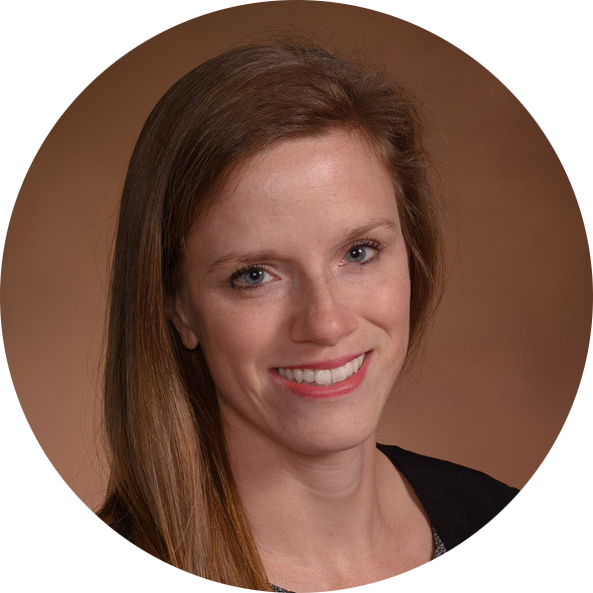 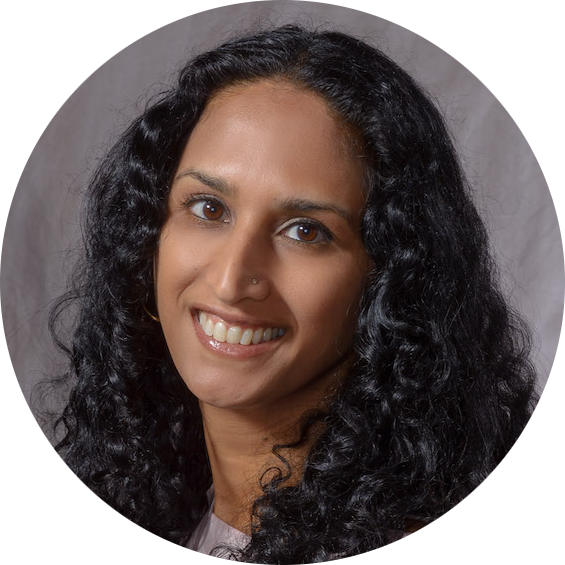 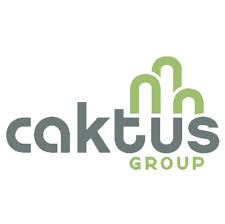 Camille Tyndall Watson Co-PI
Jamie Patrick-Burns
Investigator
Sangeeta Desai
Technical Lead (NC DAR)
Caktus Group
Software Development
Software Overview
Libratom and the RATOM Iterative Processing Web Tool
Development to date - libratom
Python library to parse and analyze PST, OST, and mbox email formats

Wraps functionality from libpff, Python mailbox, and spaCy 3

Extracts and analyzes email message content and headers; identifies and classifies entities identified in email bodies

Performance scales with processor core count; per-core memory usage never exceeds 1.6GB in default configuration, irrespective of input size

https://www.github.com/libratom/libratom
libpff
email
spaCy 3
Library to access the Personal Folder File (PFF) and the Offline Folder File (OFF) format
Multi-language NLP processing
multiprocessing
Python support modules
libratom
Scalable open source email processing library
sqlite3 database and derived reports
Features generated and stored are VERIFIABLE, REPRODUCIBLE, AND REUSABLE

This facilitating understanding changes in assessments of materials over time.
Development to date - Iterative Processing Web Tool
Assist archivists in reviewing email materials for retention and/or release.

Import of email accounts from PSTs and entity identification via libratom

Creation of processing accounts associated with individual email users

Interactive review and tagging of email messages within these accounts (e.g. “record”, “non-record”, “redact”)

Export of selected messages as EML for retention or release

Currently in pre-production at SANC
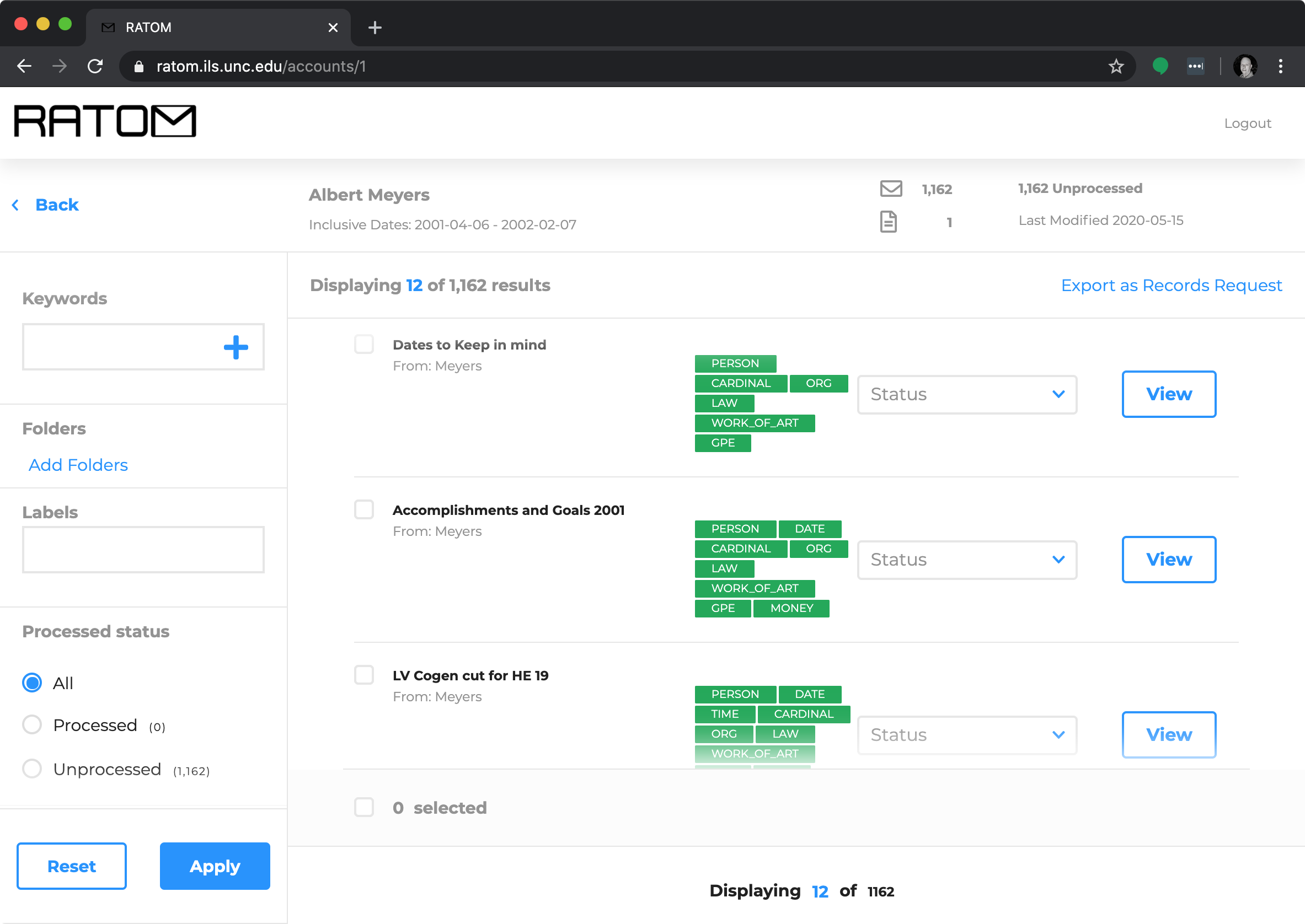 https://github.com/StateArchivesOfNorthCarolina/ratom-deploy
Using libratom with the CLI and exploring the output
Using libratom with the CLI
The ratom command is a simple CLI for processing email. Multiple subcommands:

entities populates a sqlite3 database from a single email file or directory of files. Responsive feedback on long jobs (timed progress bars) and automatic multi-core job distribution to handle large collections.

model command allows swapping of entity identification model(s) in use, including access to previously released models and multi-language models

report command generates a fast report, populating the sqlite3 database without entities (but optionally including message text and headers)

emldump provides a mechanism for generating EML files using JSON structured message ID lists produced by the web app (may also be used standalone)
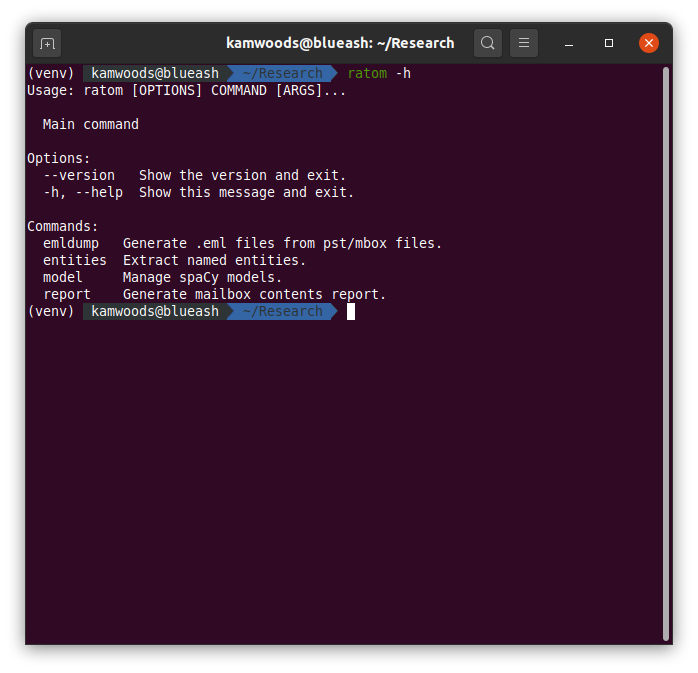 Using libratom with the CLI
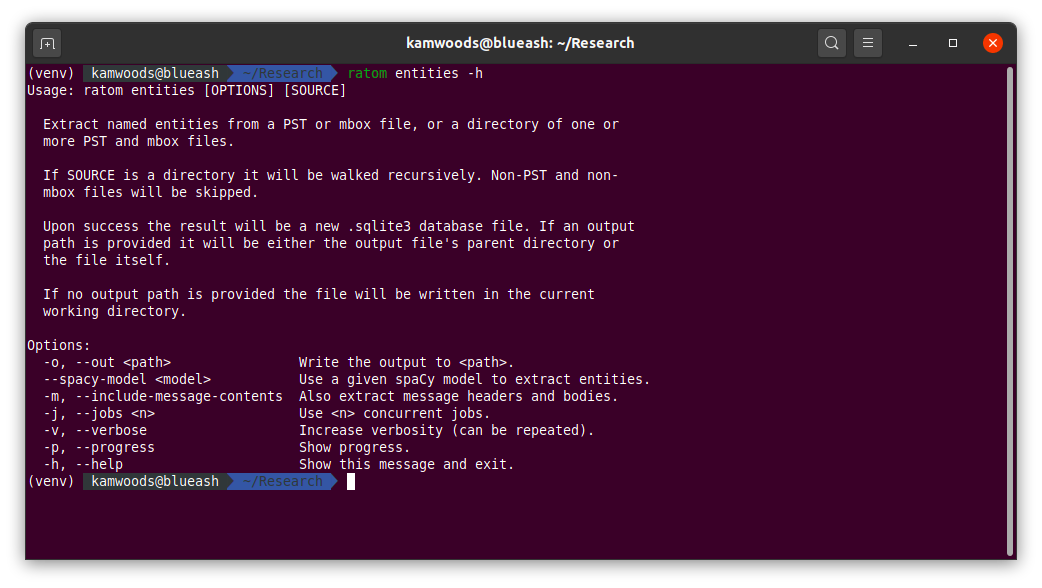 Using libratom with the CLI
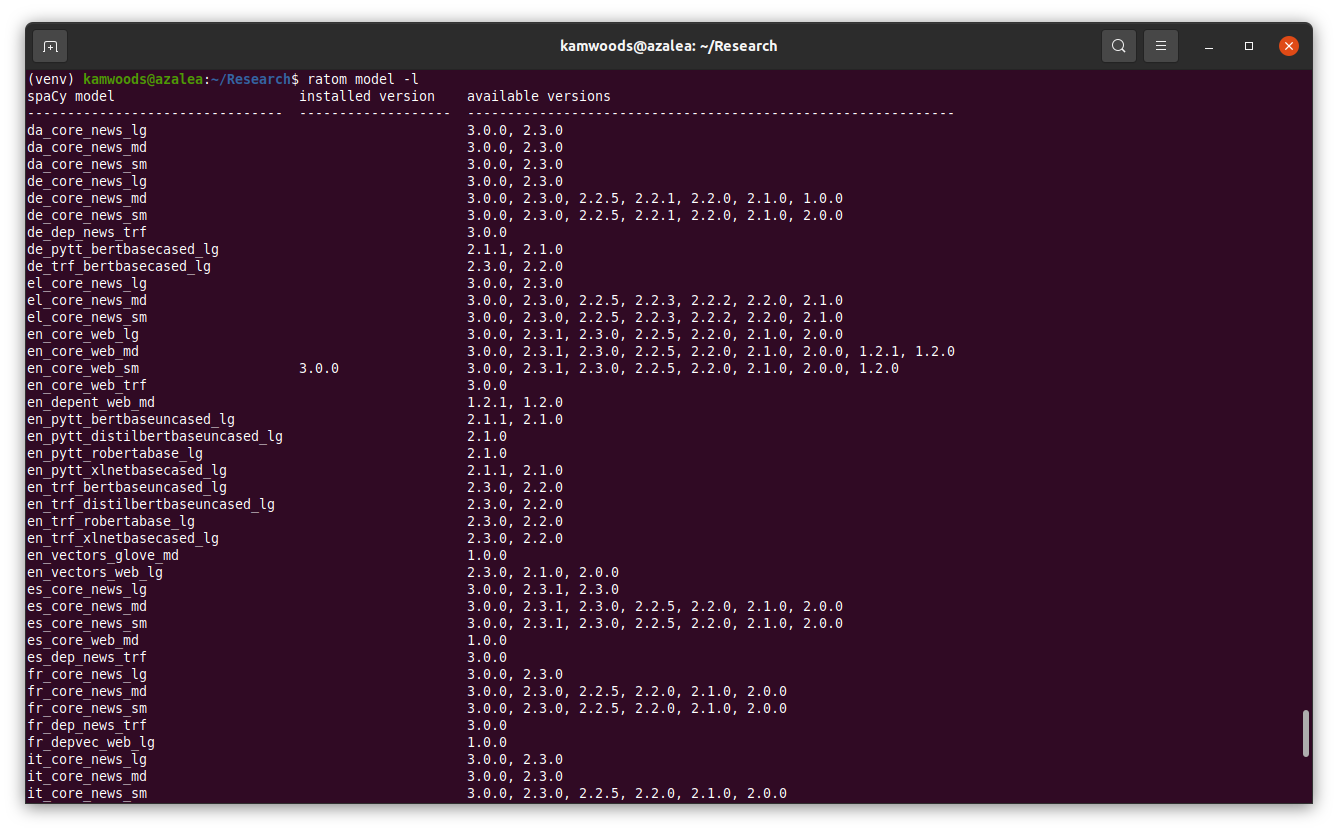 New transformer-based pipeline models in spaCy 3.0 provide better NER accuracy. The en_core_web_sm model is still loaded by default in libratom 0.5.0 (default for minimum download overhead) but any other available model can be loaded using the CLI.

https://spacy.io/models/en#en_core_web_trf
Working with libratom output
Schema as of 0.5.0 - notable features:

Single-file sqlite3 output

Option to include all message text (stripped of markup and inline attachments) and headers in message table 

Map 18 unique identity types to locations (message and file) within corpus

MIME types for attachments in attachment table; types are verified vs IANA listed content types and subtypes
Process full Enron corpus in about 1 hour on a 16-core machine; 15-20% improvement over previous release
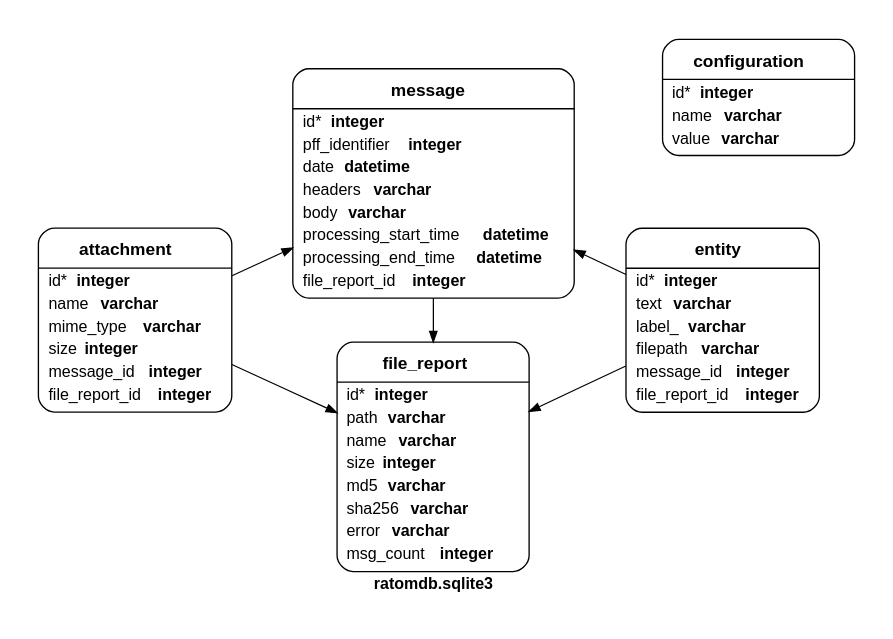 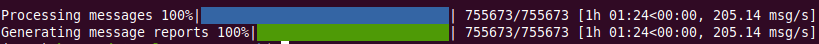 Exploring the output (Gov. Kaine test corpus)
sqlite> select count(*), label_ from entity group by label_ order by count(*) DESC;
1288056|PERSON
686345|ORG
444841|DATE
362347|CARDINAL
257576|GPE
173187|TIME
60158|MONEY
32378|NORP
31311|ORDINAL
27683|FAC
27122|LOC
24327|PERCENT
23698|WORK_OF_ART
22738|PRODUCT
14511|LAW
11194|EVENT
8163|QUANTITY
586|LANGUAGE
sqlite>
sqlite> select count(*), text from entity where label_ = 'PERSON' group by text having count(*) > 10000 order by count(*) DESC;
41480|Gail
35978|Marilyn
29690|Jaspen
19033|Tavenner
18462|Bill
17264|Barbara
17077|Mark
13858|Wayne
13434|Brian
12723|Rubin
10933|Craig
10767|Leighty
10761|Burns
10371|Heidi
sqlite>
Example 1:

Entity groups by type, ordered by count.
Example 2:

Individual text elements identified by spaCy as "PERSON" that appear more than 10,000 times

Note that the NER processor will return full names as entities when they are encountered. This particular group of entities was simply mentioned only by first or last name a large number of times in the collection.

Entity =/= Identity!
Exploring the output (Gov. Kaine test corpus)
sqlite> select count(*), name from attachment group by name having count(*) > 60 order by count(*) DESC;
1005|image001.jpg
729|image001.gif
303|Document.pdf
161|Scan001.PDF
157|image002.jpg
152|image002.gif
108|IQFormatFile.txt
85|Blank Bkgrd.gif
82|Jane Woods.vcf
79|image003.gif
74|Karen Remley (karen.remley@vdh.virginia.gov).vcf
68|Robert A  Nebiker.vcf
64|image003.jpg
63|sg-0.gif
61|janderson.vcf
sqlite> select count(*), name, size from attachment group by name, size having count(*) > 25 order by count(*) DESC;
262|image001.jpg|2950
134|image001.gif|1564
106|IQFormatFile.txt|199
85|Blank Bkgrd.gif|145
82|Jane Woods.vcf|163
80|image001.gif|3725
79|image001.jpg|2743
74|Karen Remley (karen.remley@vdh.virginia.gov).vcf|519
68|Robert A  Nebiker.vcf|574
...
35|image002.gif|73
34|jim.burns.vcf|348
27|Document.pdf|710730
27|Glazer, Melinda.vcf|294
Example 3:

We can use this database to explore data that might pose issues for processing.. For example:

All attachments with identical names that appear in the collection more than 60 times
Example 4:

Duplicate names don’t always mean duplicate files.

Refining the previous query, we get a better sense of the degree of (possible) duplication.

Of the 1005 “image001.jpg” files identified in the original query, 262 have an identical size of 2,950 bytes. 61 have an identical size of 3,126 bytes.

Of the 303 “Document.pdf” files identified in the original query, 27 have an identical size of 710,730 bytes.
Releases and Code Quality
All releases automatically pushed to PyPI for simple installation in Mac / Win / Linux Python environments

Tested in Python 3.7, 3.8, and 3.9

Codebase scanned and validated (codeclimate, Travis, dependabot, etc) for maintainability, dependencies, and security over time

Code at https://github.com/libratom/libratom

Releases at https://pypi.org/project/libratom

Sample notebooks at https://github.com/libratom/ratom-notebooks
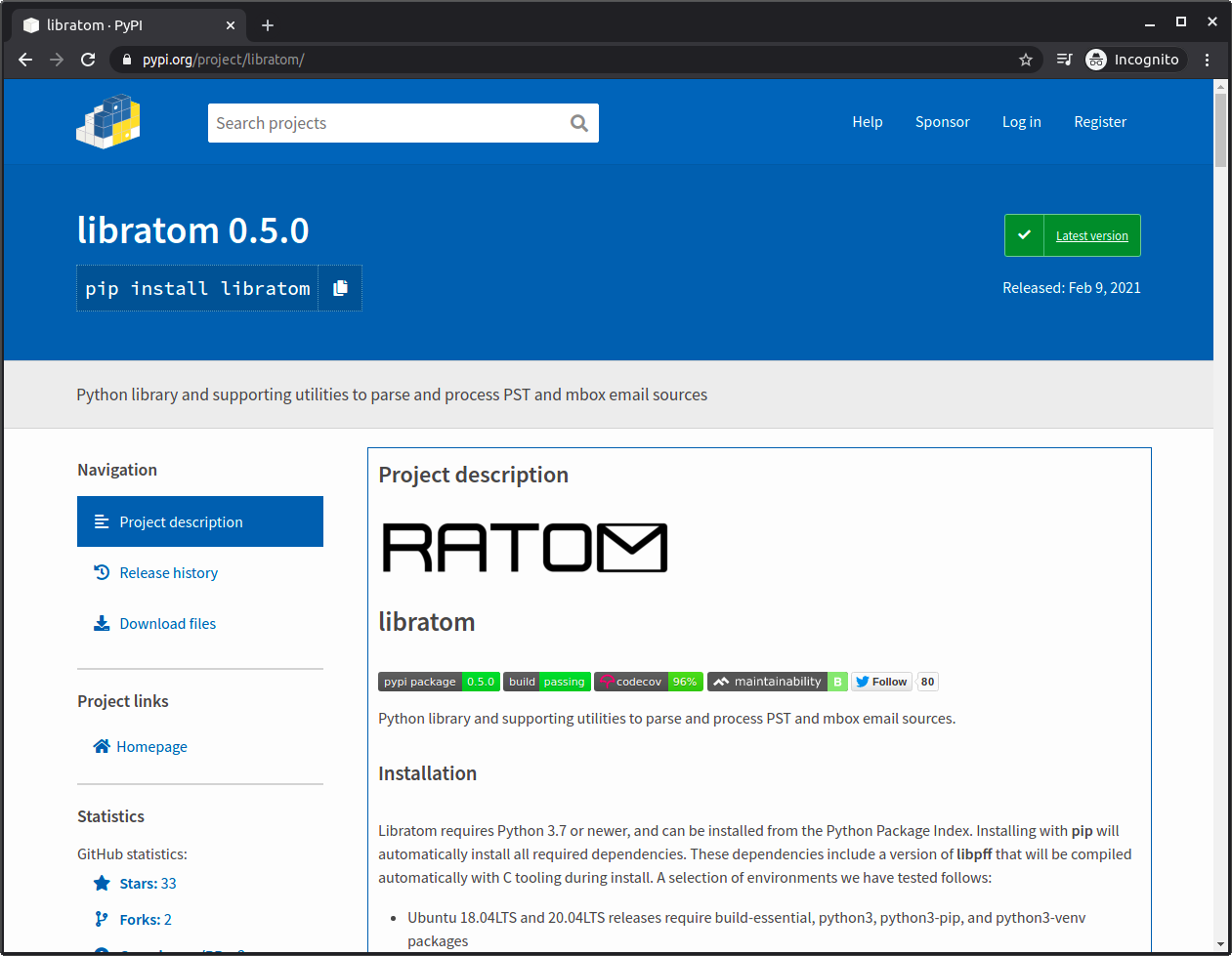 The RATOM Iterative Processing Web Tool
Iterative Processing Web Application
Assist archivists in reviewing email materials for retention and/or release.

Import email accounts from PSTs and entity identification via libratom

Ability to search and filter messages within account (date range, processing status, folder, etc)

Interactive review and tagging of email messages within these accounts (e.g. “record”, “non-record”, “redact”)

Export of selected messages as EML for retention or release
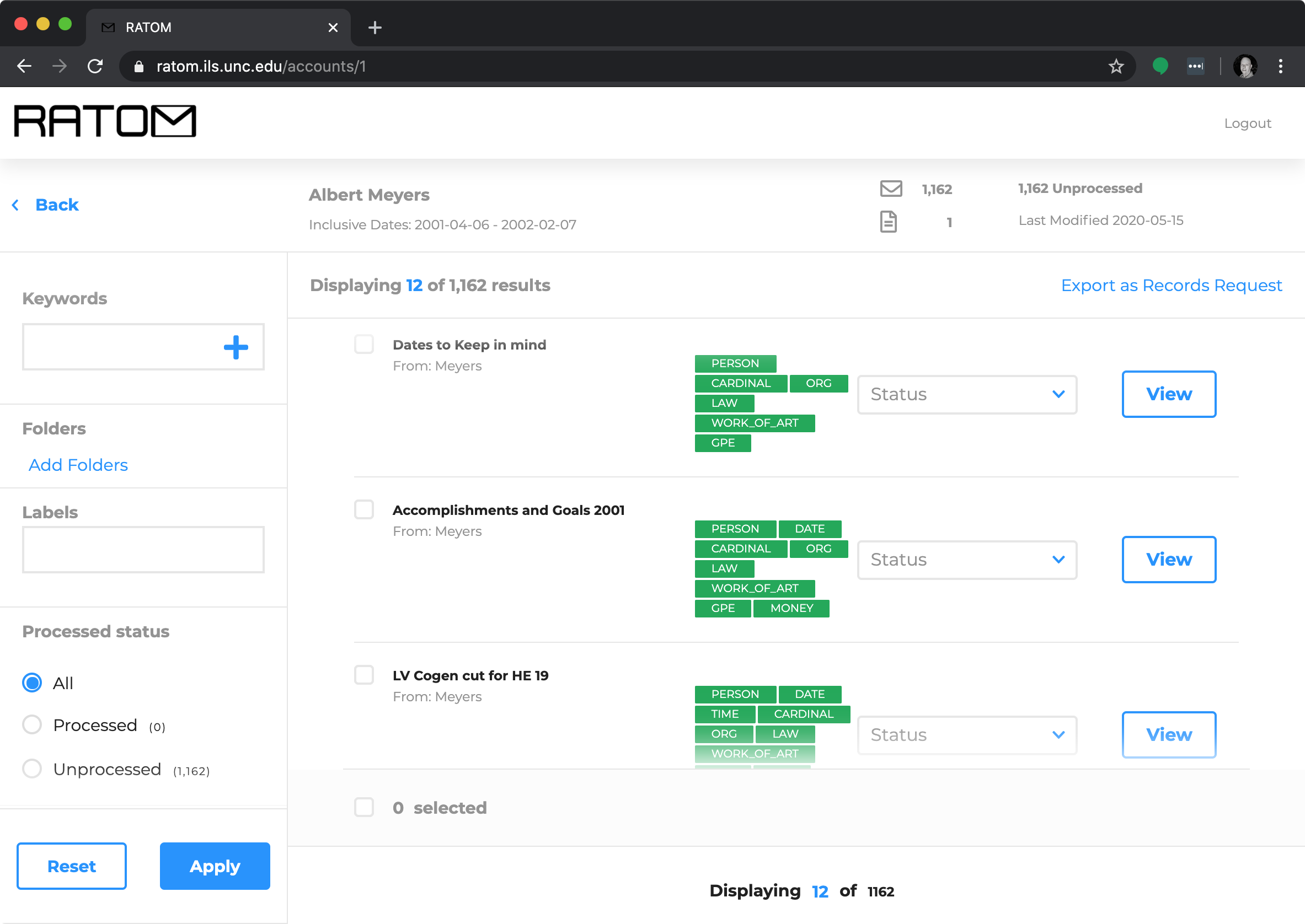 https://github.com/StateArchivesOfNorthCarolina/ratom-deploy
Account View
Allows users to view all accounts loaded into the interface
Multiple .psts can be associated with an individual account
Allows view of inclusive dates, number of messages (including number processed), number of .psts associated with the account, and last modified date on one screen
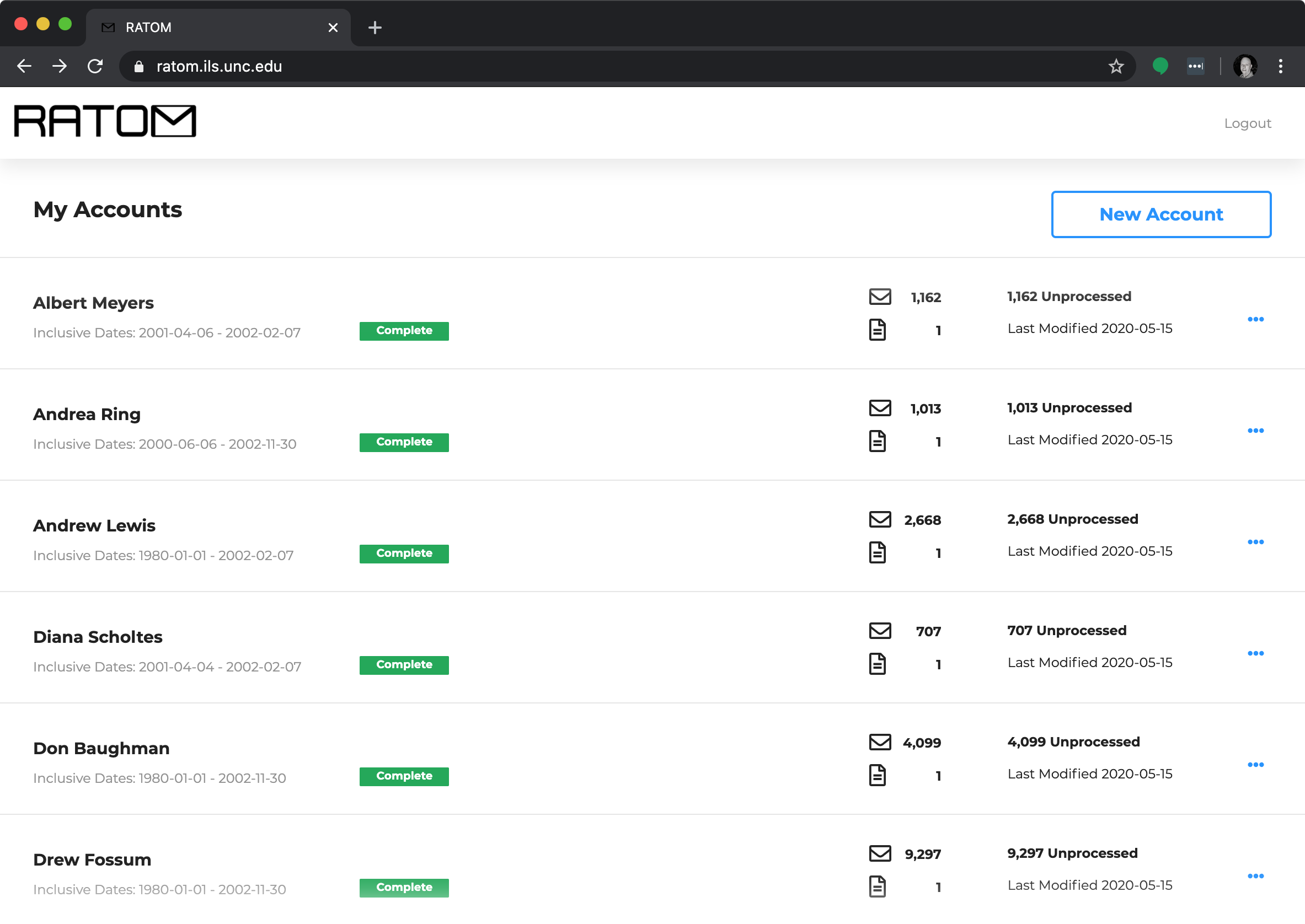 Individual Account
Selecting an account displays an infinite-scroll view of individual messages associated with that account.
Green tags indicate entity classes identified during processing. 
Blue tags indicate user-generated classes
Status dropdown allows messages to be marked for retention or redaction (also appears in individual message view).
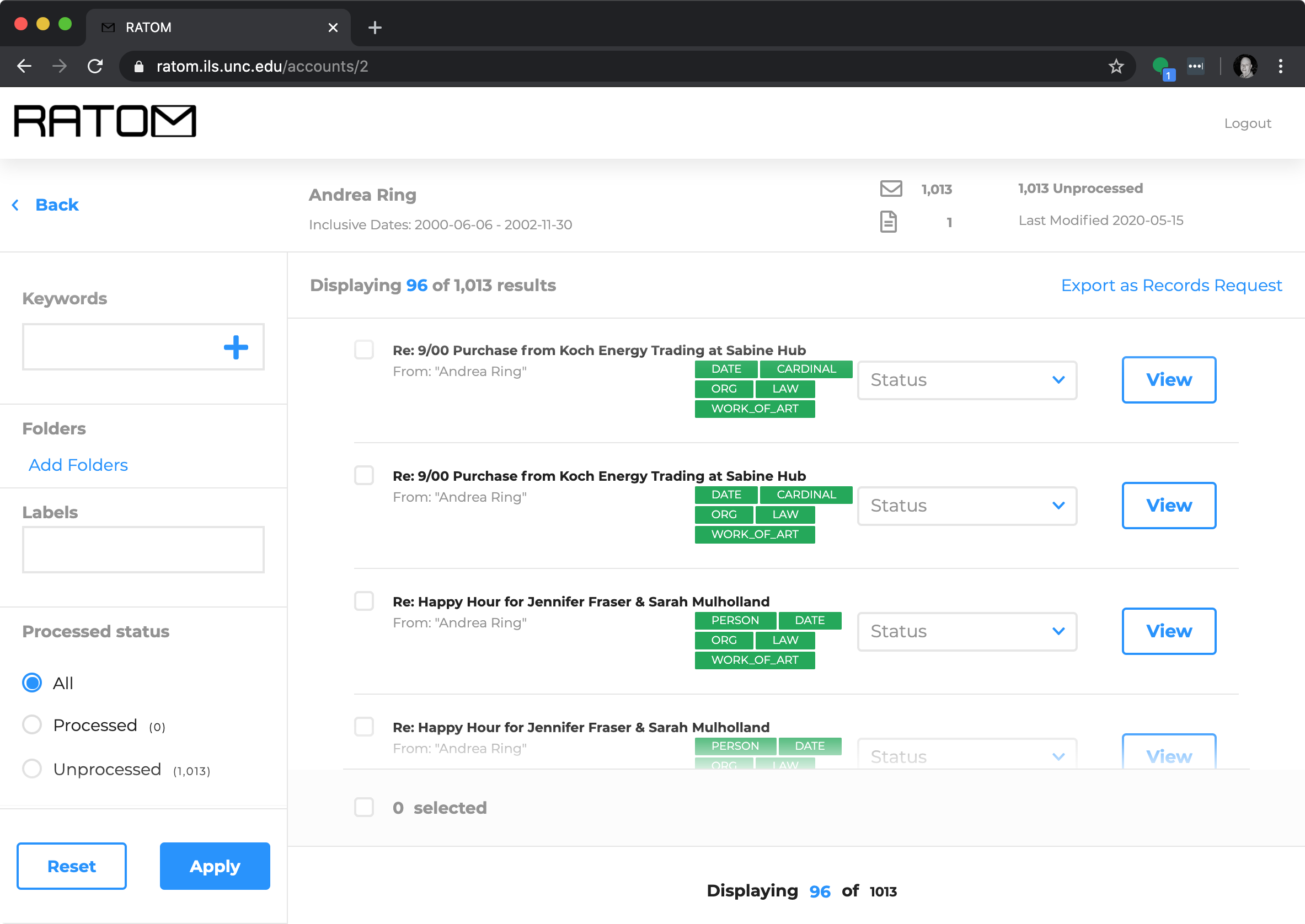 Message View
Header information
Libratom generated tags (green)
User created tags (blue)
Message body (can be viewed as plain text or with HTML markup)
Attachments are indicated by file name
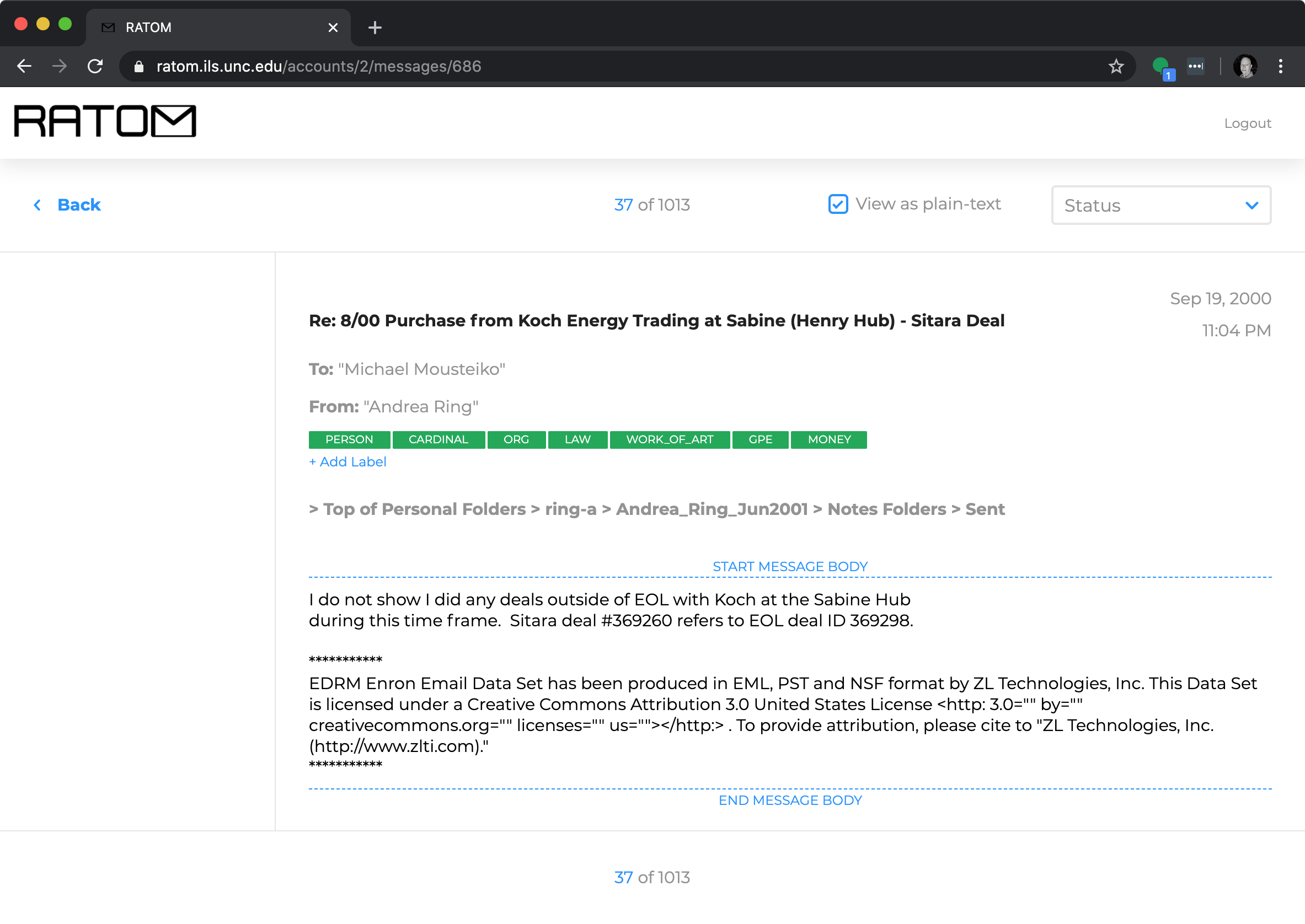 Tagging and Search
Fields Searched:
Keyword
Folder
Label
Processing status (processed v. unprocessed)
Record status (open, restricted, needs redaction, non-record)
Email addresses
Date range
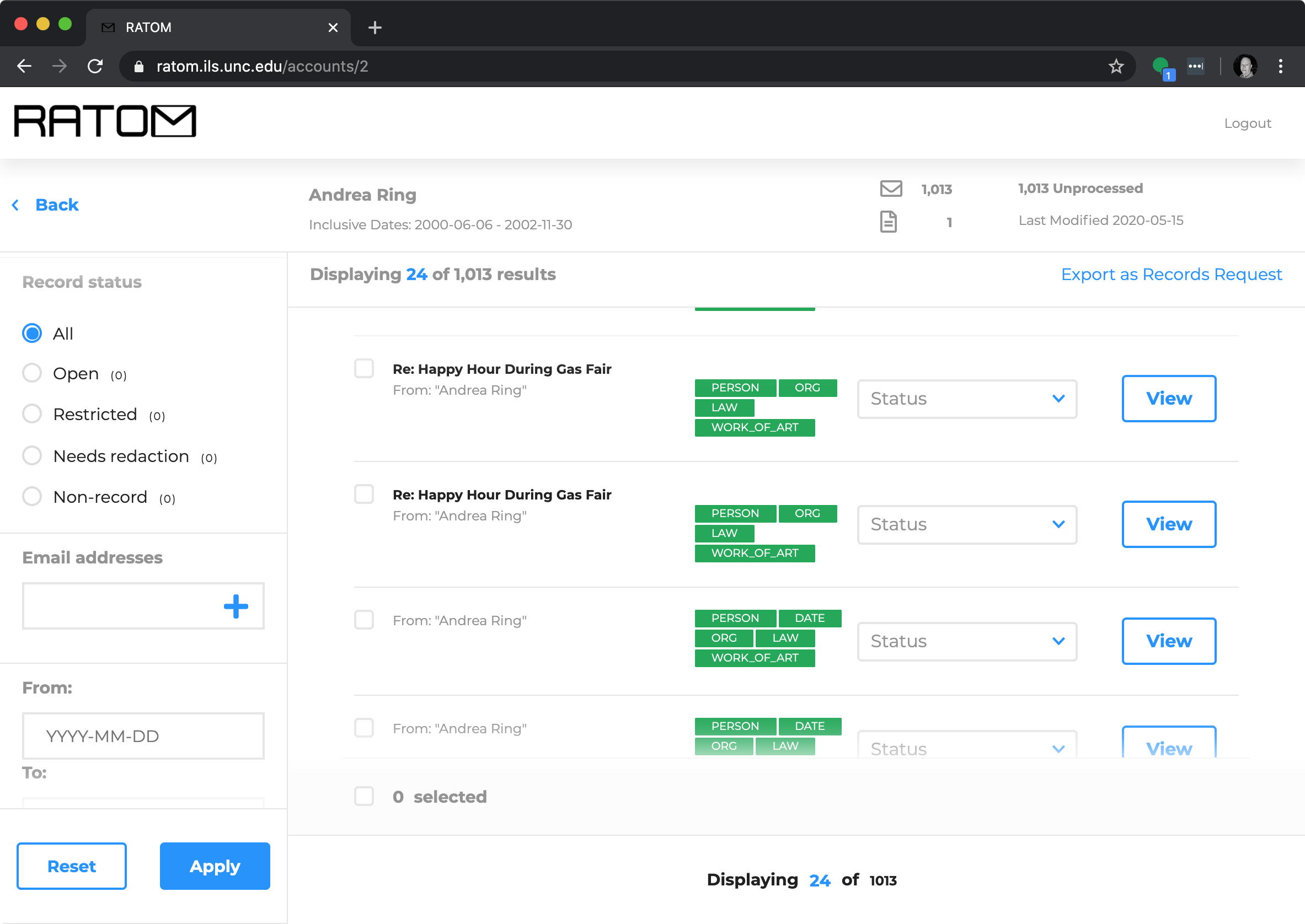 Audit History
Audit histories for individual messages are retained.
This ensures a clear record of initial processing actions and potential changes over time.
Includes action takens and who performed the action
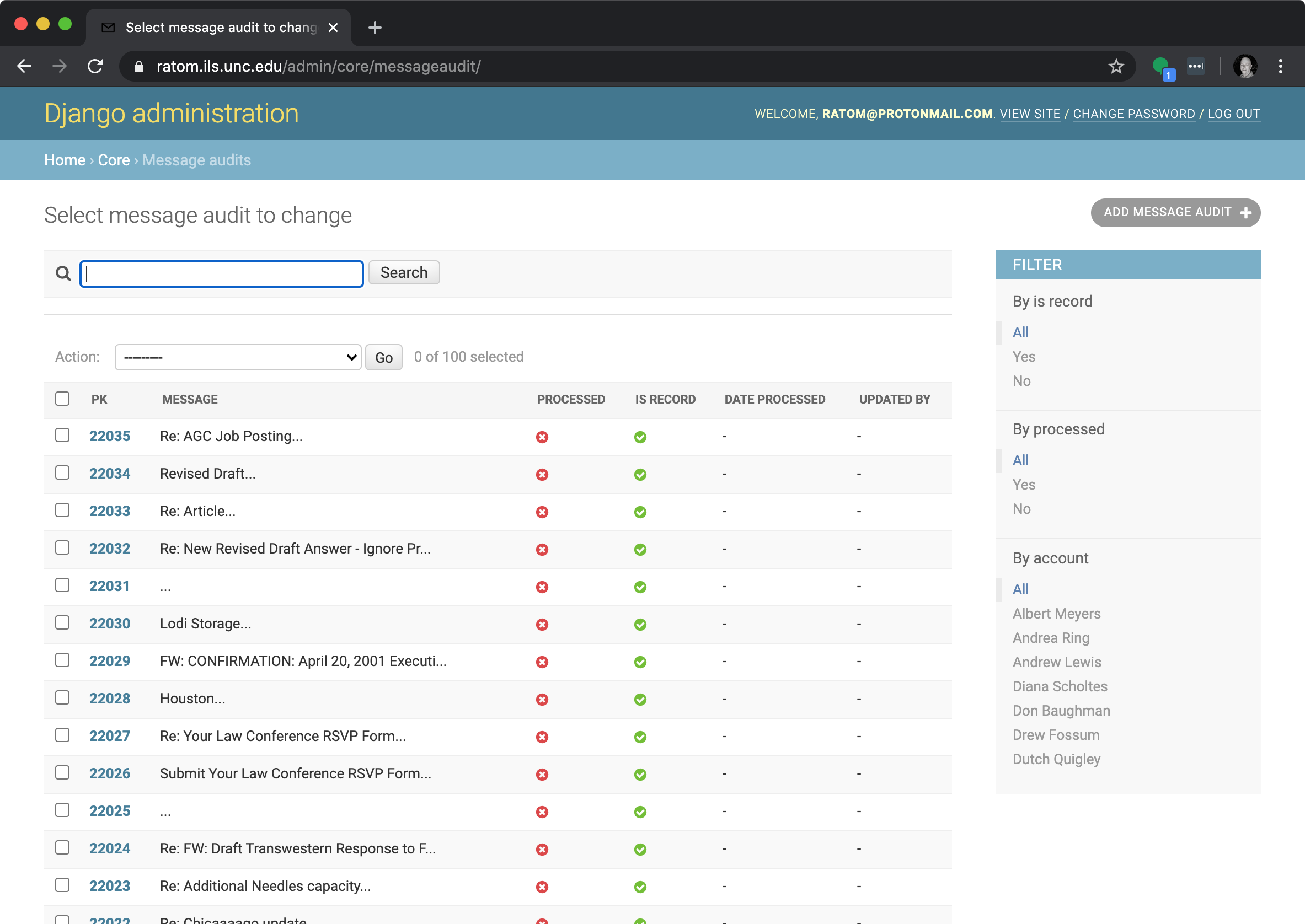 Wrap Up / Questions
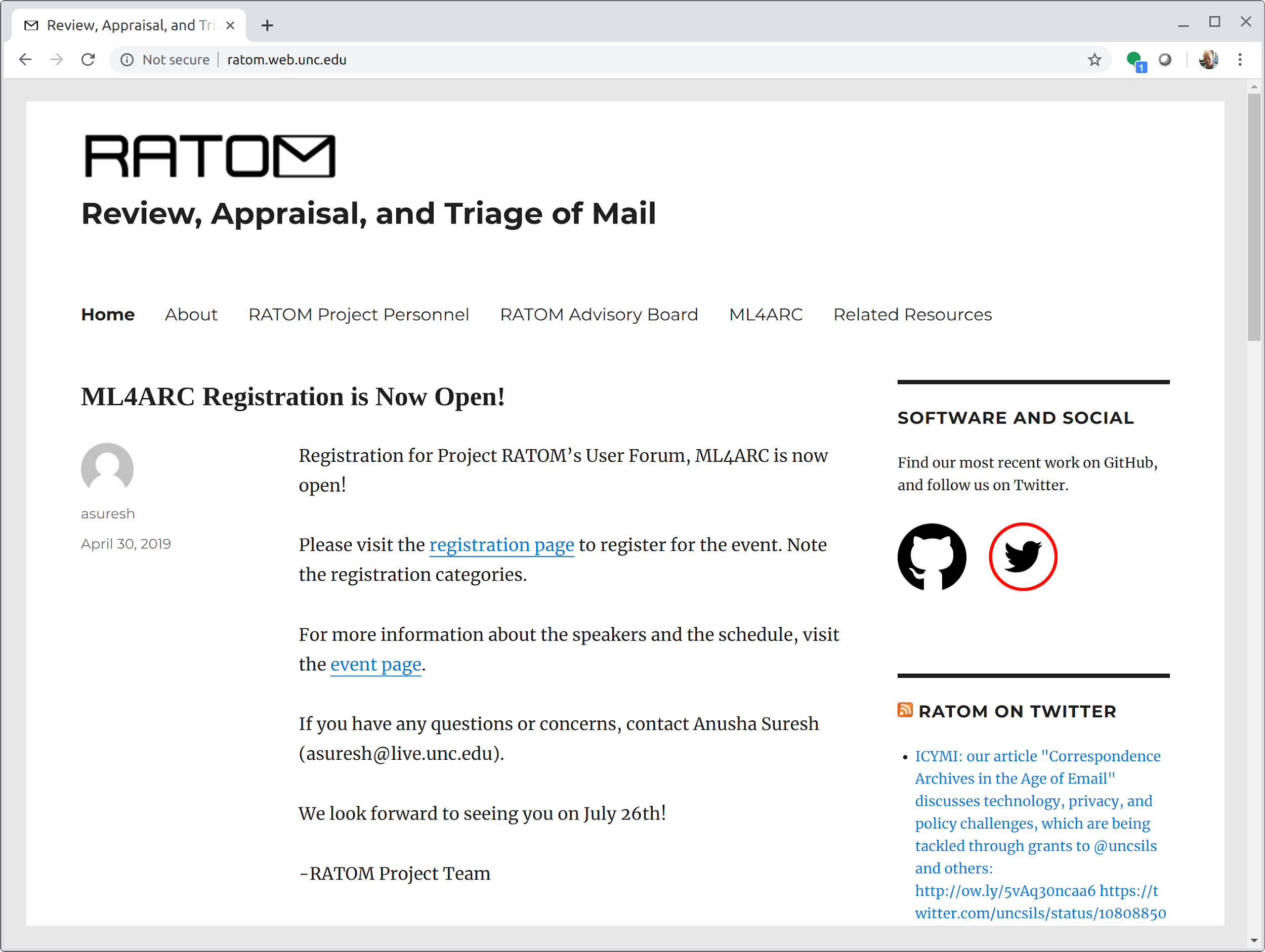 Project info, news, and blog posts:
https://ratom.web.unc.edu/
Core library and CLI:
https://github.com/libratom/libratom

Web Service + Interface:
https://github.com/StateArchivesOfNorthCarolina/ratom-deploy

Sample Jupyter notebooks:
https://github.com/libratom/ratom-notebooks
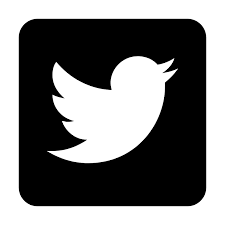 @RATOM_Project
STAY CONNECTED & INFORMED
CoSA Website http://www.statearchivists.org  
CoSA Twitter Handle@StateArchivists 
CoSA Facebook Page www.facebook.com/CouncilOfStateArchivists
WEBINAR EVALUATION
We appreciate your feedback!
After you exit the webinar, you will automatically be taken to an online webinar evaluation. 
Please take a couple of minutes to complete the survey and help us plan future webinars.